『融客月报』
——私募股权投资市场（2020年12月）
募集
并购
并购市场升温明显，
数量规模大幅增长。
募集市场环比回升，
数量规模双双上行。
投资
新
三板
投资市场继续升温，
投资规模环比翻番。
新三板体量继续缩水，
精选层持续净增加。
IPO
科创板
IPO节奏有所加快，
回升至年中水平。
科创板加速扩张，
板块公司跌多涨少。
募集
募集市场环比回升
12月共发生22起基金募集事件，募集资金共计138.13亿元，基金募集数量及规模回升。具体数据方面，募集数量环比增加37.50%，同比下降38.46%；募集规模环比扩大568.59%，同比收窄88.19%。
募集事件数量同比
43.59%
募集事件规模同比
22.32%
[Speaker Notes: 9月30起，105.39亿元]
募集
数量规模双双上行
12月共有22起基金募集事件，全部为成长型基金，募资总额138.13亿元。本月募资规模总体环比上行568.59%。
其中，17只基金已募集完成，5只正在募集，最大的为创合鹭翔投资的创合制造业基金。
投资
投资市场热度回升
12月PE/VC市场投资事件共计304起，环比增加179起。融资总额为1441.04亿元人民币。
分行业来看，12月投资事件将近50%为信息技术行业，案例共计226起，共融资562.09亿元。
[Speaker Notes: 11月304 612.68亿元]
投资
分行业融资案例及金额分布情况
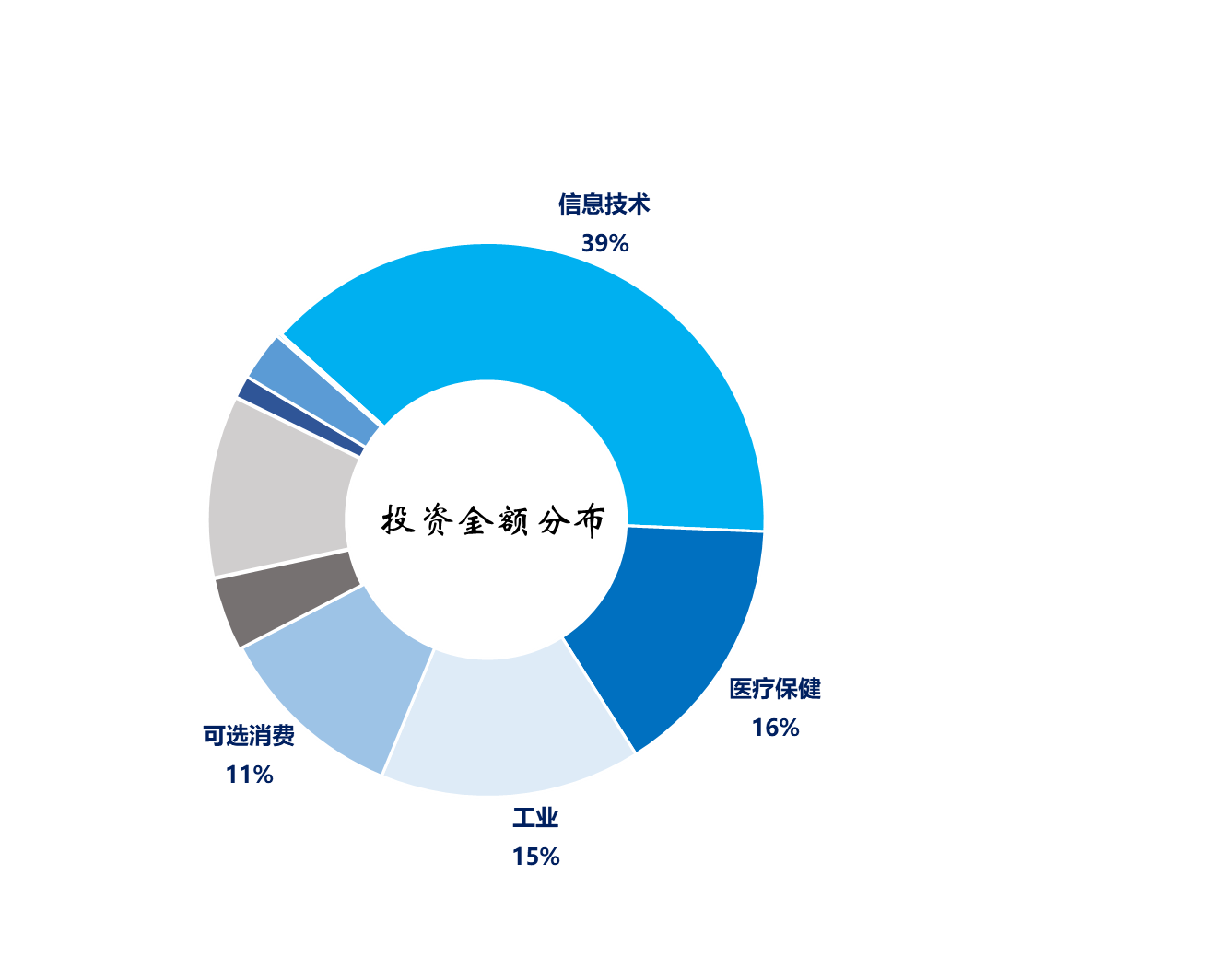 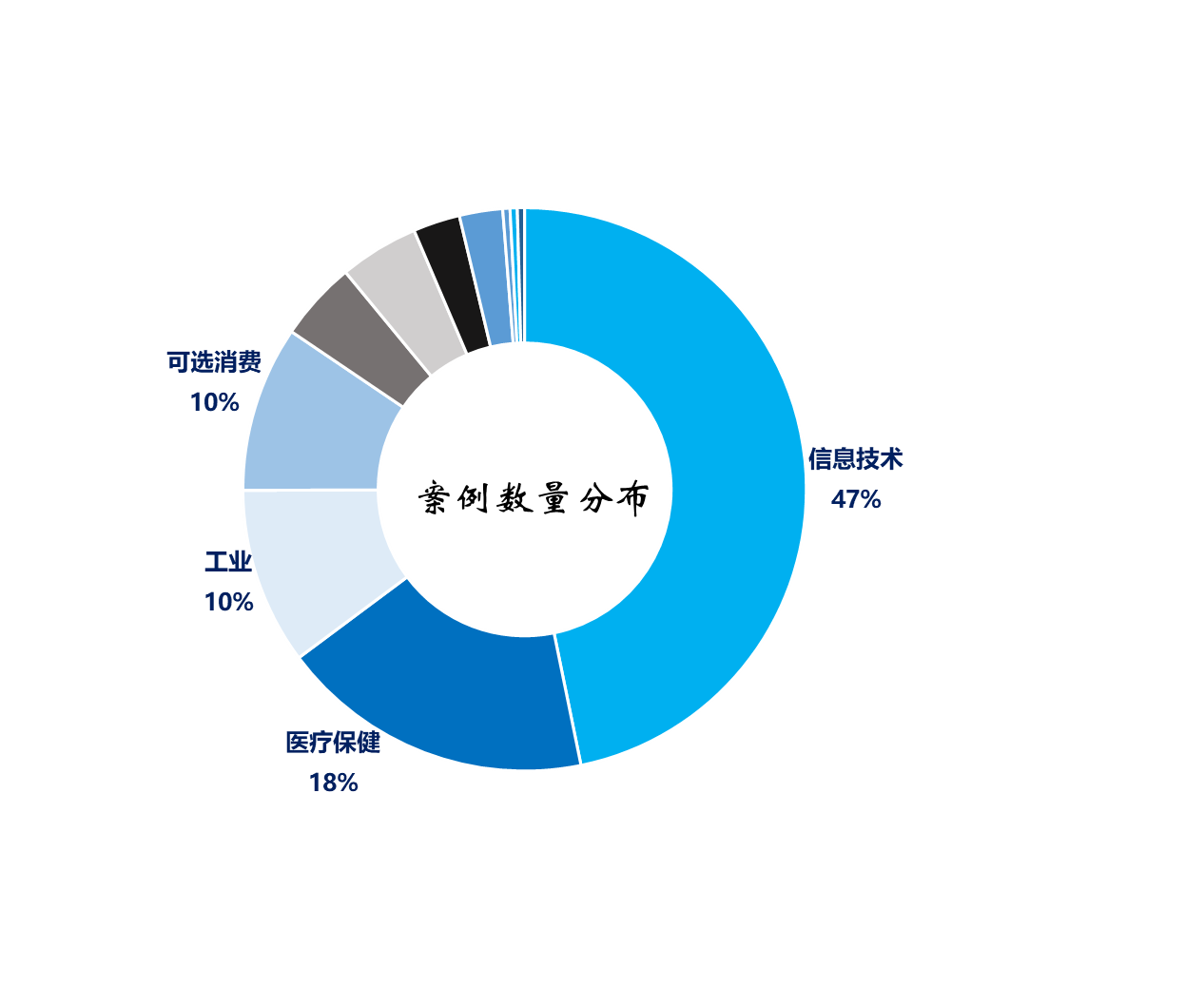 从投资数量来看，将近一半的投资事件发生在信息技术行业、医疗保健及工业继续紧随其后；
从投资规模来看，本月投资规模最大的仍为信息技术，其次为医疗保健及工业。
[Speaker Notes: 投资数量还是三大内容，投资规模比较分散，工业主要有高端制造这些]
投资
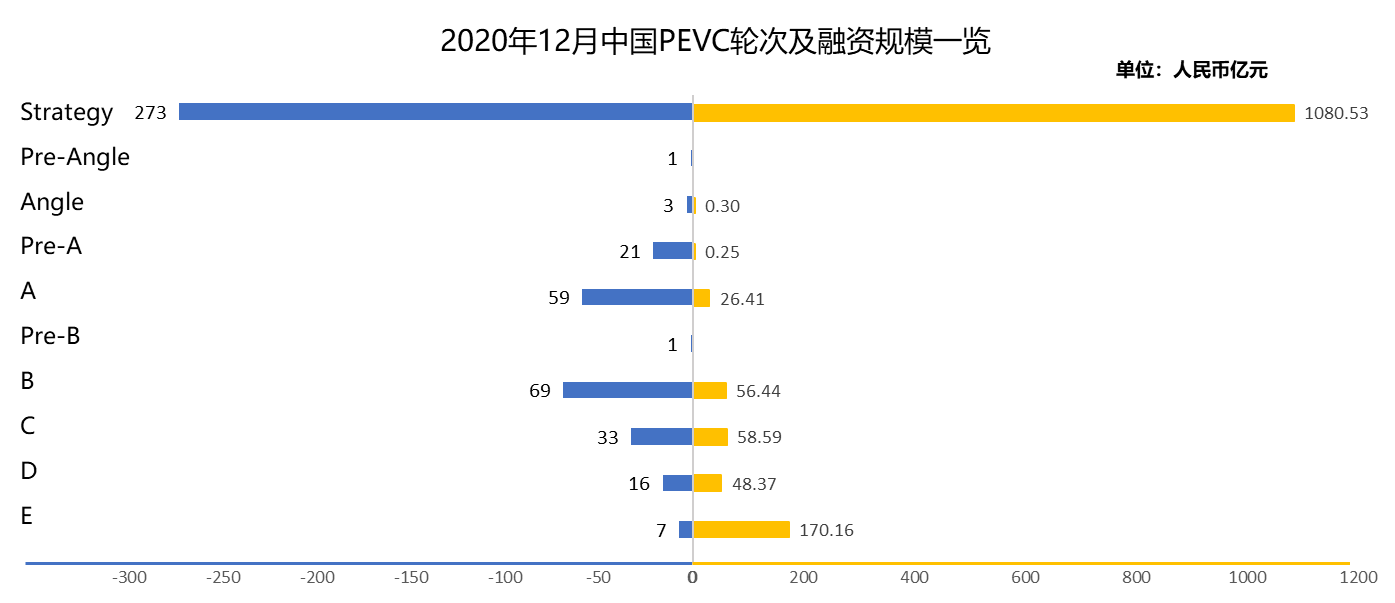 按融资轮次来看，除战略轮外，12月融资事件发生最多的依旧是B轮，共计发生69起。
按融资金额来看，除战略轮外，12月融资金额最多的也是E轮,总融资额为170.16亿元。
投资
重要投资事件
融资规模前列
市场关注
融资轮次
融资规模
作业帮：作业帮致力于为全国中小学生提供全学科的学习辅导服务。作业帮自主研发多项学习工具，包括拍照搜题、作业帮直播课、古文助手、作文搜索等。
投资方： 阿里巴巴，Tiger Global，软银愿景基金一期，红杉资本等
1
16亿美元
E+
货拉拉：货拉拉是一家互联网物流商城，提供同城/跨城货运服务；提供账期、定制配送等服务；零担物流提供门到门长途物流运输服务；汽车租售满足租买货车需求。
投资方：红杉资本中国基金，高瓴资本，顺为资本
2
5.51亿美元
E
图森未来：图森未来（TuSimple）是一个无人驾驶卡车品牌，创立初衷在于以 L4 级别（SAE 标准）的无人驾驶卡车技术为全球物流运输行业赋能。
投资方：Steve Girsky，Navistar, Traton
3
3.5亿美元
E
雪球财经：雪球是北京雪球信息科技有限公司旗下推出的投资者社区，致力于为中国投资者提供跨市场，跨品种的数据查询、资讯获取和互动交流以及交易服务。
投资方：兰馨亚洲投资集团独家投资
1
1.2亿美元
E
IPO及退出
A股、港股IPO情况
12月IPO整体节奏较上月明显加快，A股共有54家公司上市，其中科创板上市企业共18家。12月IPO募资总额460.92亿，其中科创板总募资额为204.27亿，上市退出基金共计106支；
港股12月有21家企业上市交易，总募集资金893.86亿港元，其中募资规模最大的为京东健康，首发募资总额为309.98亿港元。
[Speaker Notes: 港股11月 11 522.08亿]
其他退出情况
基金退出情况
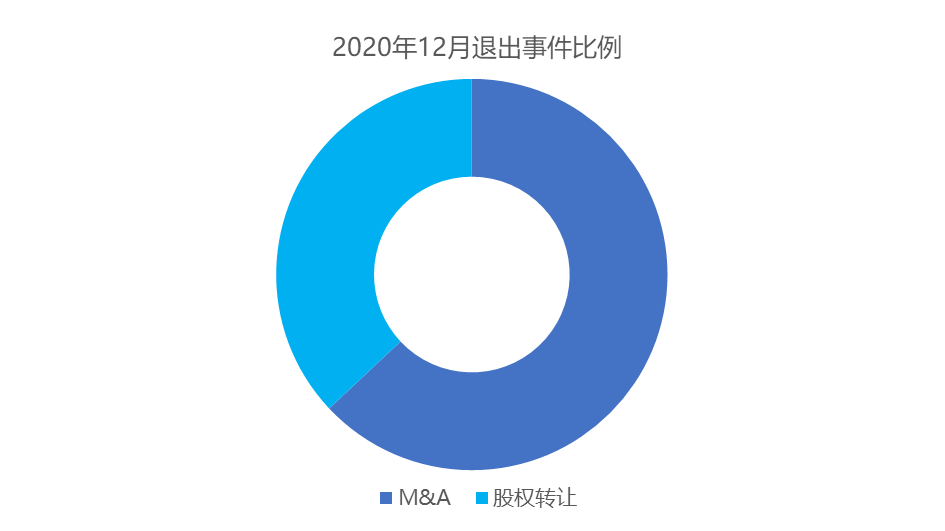 12月共有100家PE通过其他方式实现退出，63个通过M&A途径完成退出，37家通过股权转让途径完成退出。
[Speaker Notes: 23 12MA 11转让]
并购
上市公司并购事件
12月A股上市公司并购非上市公司事件共计257起，涉及规模总计677.43亿元人民币，其中，董事会预案的130家，进行中的7家，达成转让意向的有9家，已经签署转让协议的38家，股东大会通过的28家，股东大会未通过的1家，完成的38家，失败的6家。较11月并购数量及规模继续双双大幅增长。
[Speaker Notes: 11月124起，总金额368.63亿元]
并购
上市公司并购非上市公司规模前五
[Speaker Notes: 1.横向并购
2.在白酒板块发力，之前和一致行动人获得金徽酒控股权
3.收购同古矿，扩大矿产实力，横向
4.TCL19年1月剥离将其出售给TCL实业，这次又收进来，可能为了赶上京东方
5. 内部整合]
新三板
新三板市场概况
市场分层分布
转让方式分布
挂牌企业总数
1138
536
7008
7610
8187
家
41
集合竞价
创新
做市
基础
-57
精选
转板摘牌4家
41
连续竞价
[Speaker Notes: 8244]
科创板12月总市值变化情况
[Speaker Notes: 1.光伏产业链材料黑马股金博股份与行业第一梯队龙头（隆基股份16亿）战略合作，公告称影响较小
2.孚能科技和吉利共建动力电池厂
3.比克电池和容百科技 回款诉讼部分回款，]
科创板12月总市值变化情况
[Speaker Notes: 1.军工板块走弱，科思科技无理由暴跌，机构资金疯狂出逃
2.有靠赊销拉升营收之嫌，产品大幅降价 存货跌价风险较高，销售增长靠并购 销售金额有疑点
3.人员扩张，销售研发费用投入]
12月小结
募集市场回升，投资市场火热
IPO节奏加快，并购市场升温
在募投市场连续两月走弱的情况下。12月募投市场活跃度上升，数量规模双双上行，数量环比增加6起，规模环比扩大568.59%，同比收窄88.19%。全部为小规模成长基金，本月基金募集整体规模较前一月由降转升。

12月，投资市场继续回升，投资数量较上月大幅增加304起，投资规模环比继续翻番，从融资轮次来看，除战略投资外，数量及规模第一的分别为B轮及E轮融资。分行业来看，信息技术、医疗保健依旧为热门板块。工业板块投资事件持续占据前列，除大规模战略投资外，高端制造也逐步受到资金青睐。
12月A股IPO节奏较前一月加快，无论是数量还是融资规模较11月均大幅增加。12月A股共有54家公司上市，募资总额460.92亿，其中科创板总募资额为204.27亿。并购市场方面，12月并购数量较11月由跌转涨，环比增加133起，并购规模翻番。

在11月监管层频繁发声后，12月的监管继续加强，退市新规征求意见稿出台，并于月底正式发布新修订的上市规则，同时叠加刑法修正案，金融监管进一步上了一个台阶。同时科创板IPO节奏加快，资本市场可进可退将成常态，一级市场上市退出渠道通畅，募投及并购市场保持活跃，但能否获得较好的收益在注册制下仍充满不确定性。

新年伊始，宏观经济持续向好，外围风险主要集中在疫情及美国总统能否顺利交接。目前国内资金面整体继续保持宽松，疫情虽有所反复，但整体防控力度较强，一季度经济同比有望提升。